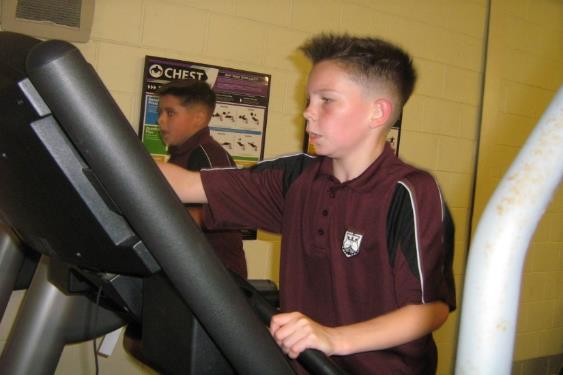 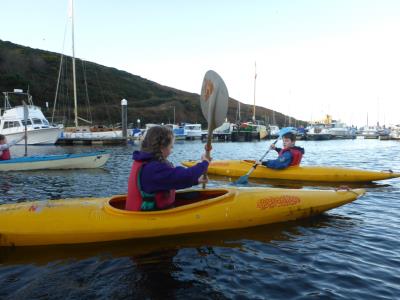 8LSL CHARITY CHALLENGE
creativity
Effective participant
By 8LSL
independence
Team worker
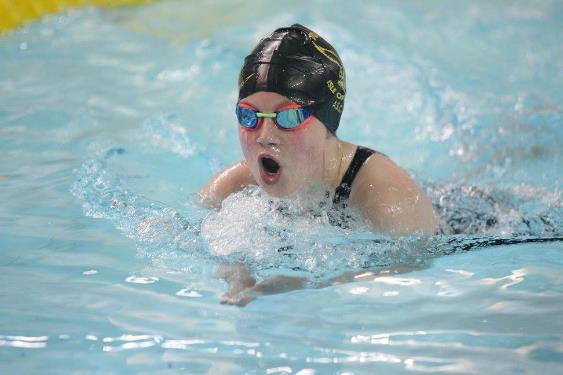 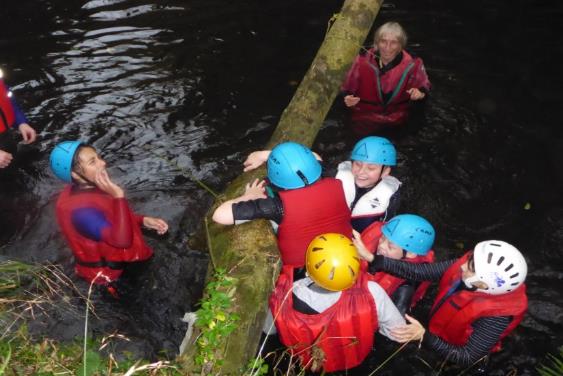 What is it? And why are we doing it?
We have to do a mile or more to complete this challenge and get sponsors all the money we raise will go to a charity of our choice.

Today we come together to tell you about each of our activities and discuss are chosen charity. We will also be telling you what its all about.
Kayaking
River Walking
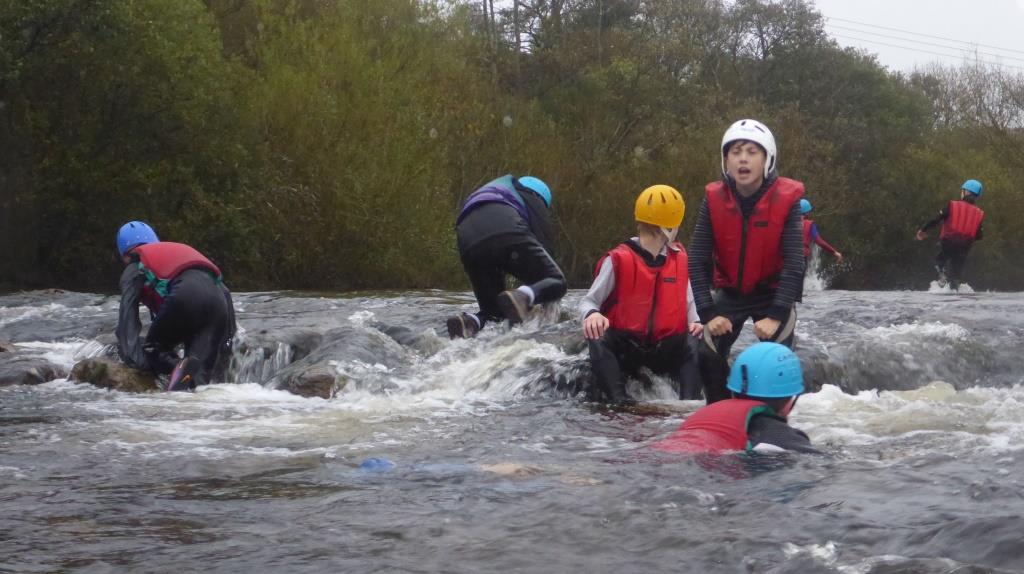 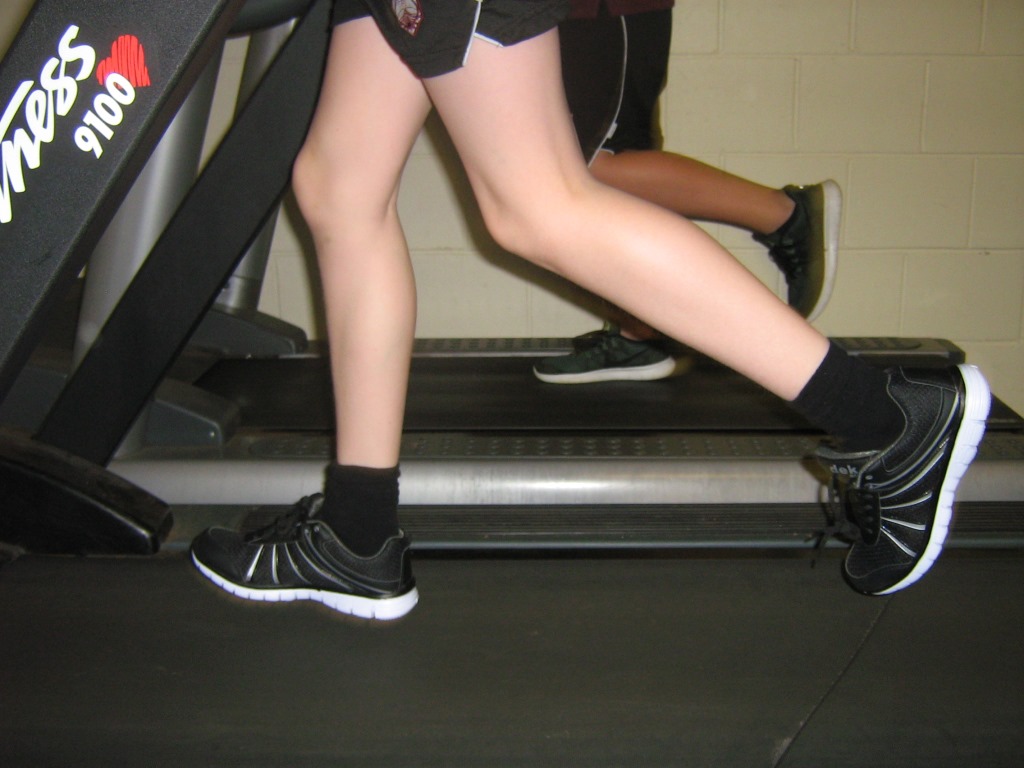 R                          Running
Swimming
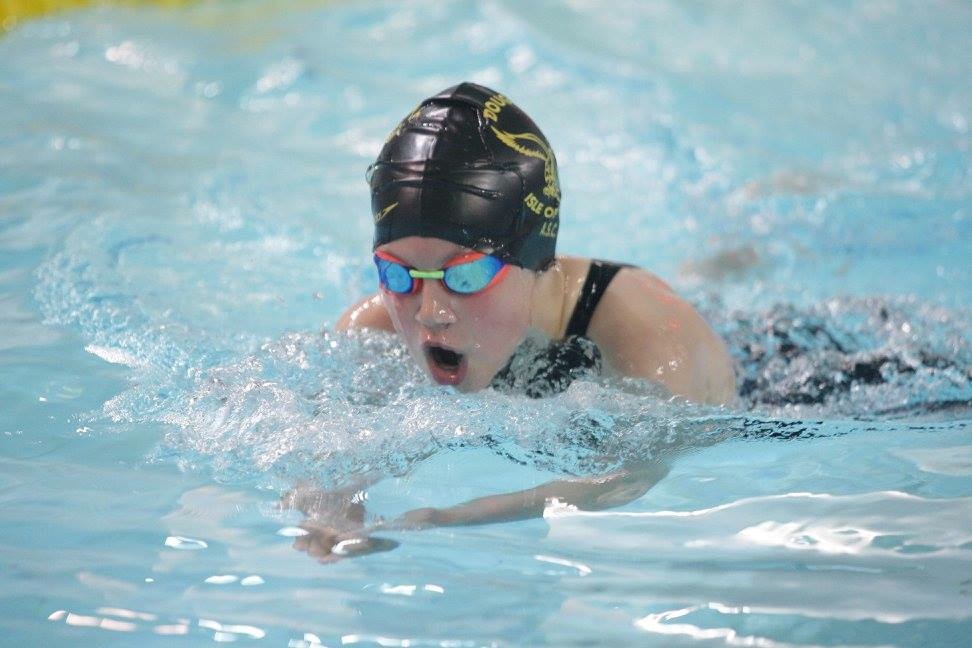 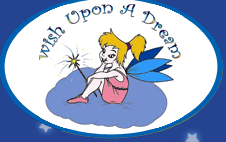 We are raising money for Wish Upon a Dream!!!
The charity grants wishes for sick and terminally ill children living on the island e.g. redoing their bedroom or a trip to Disney land.

It opened in 2007
3 mile swim challenge
By Maddie Hemuss
What did I do?
I did 192 lengths butterfly and it took me 2 hours this equals 3 miles.


I swim for the island and go off Island a lot and go to competitions around England.
These are a few pics of me swimming
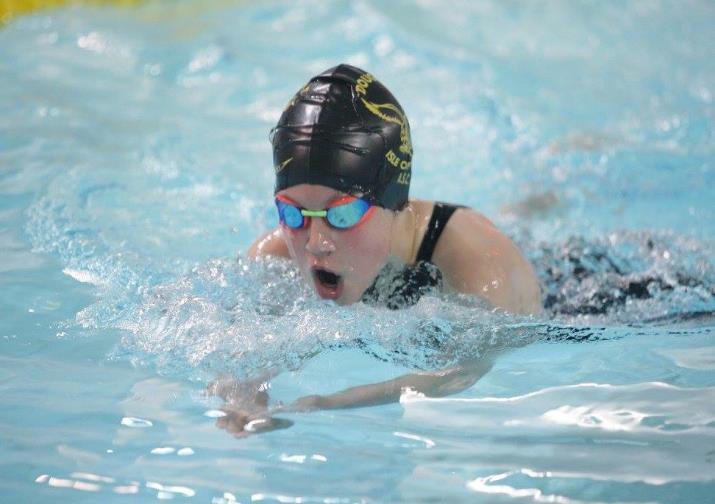 Diving
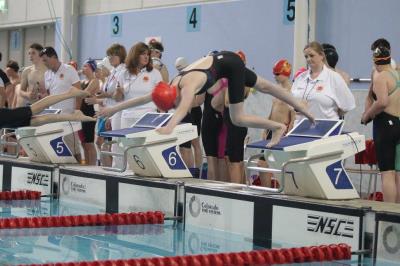 My PLTS
Time management- I have to do swimming as well as doing my homework.

Commitment- I wake up at 5:30 most morning to go training . 

Resilience- when I don’t get a PB I keep going until I get one.
3 MILE HORSE RIDE!!!
Ella May Fargher and Kaitlyn Mclean
3 Mile challenge
Challenge- we rode in the plantation for 3 mile.
We did this together
My PLTS of horse riding.
Resilience- injury- I got kicked by a horse but I kept riding even though it hurt.
Commitment- I go up every day after school to feed her, clean her and put her away.
Time management- I look after Jenny as well as doing jobs at home and doing homework.
River Walk
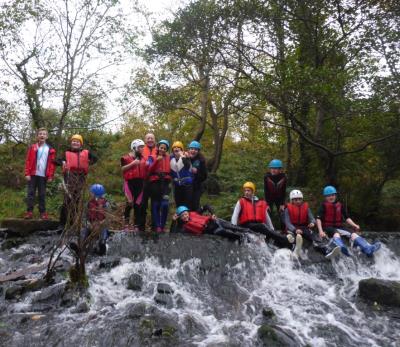 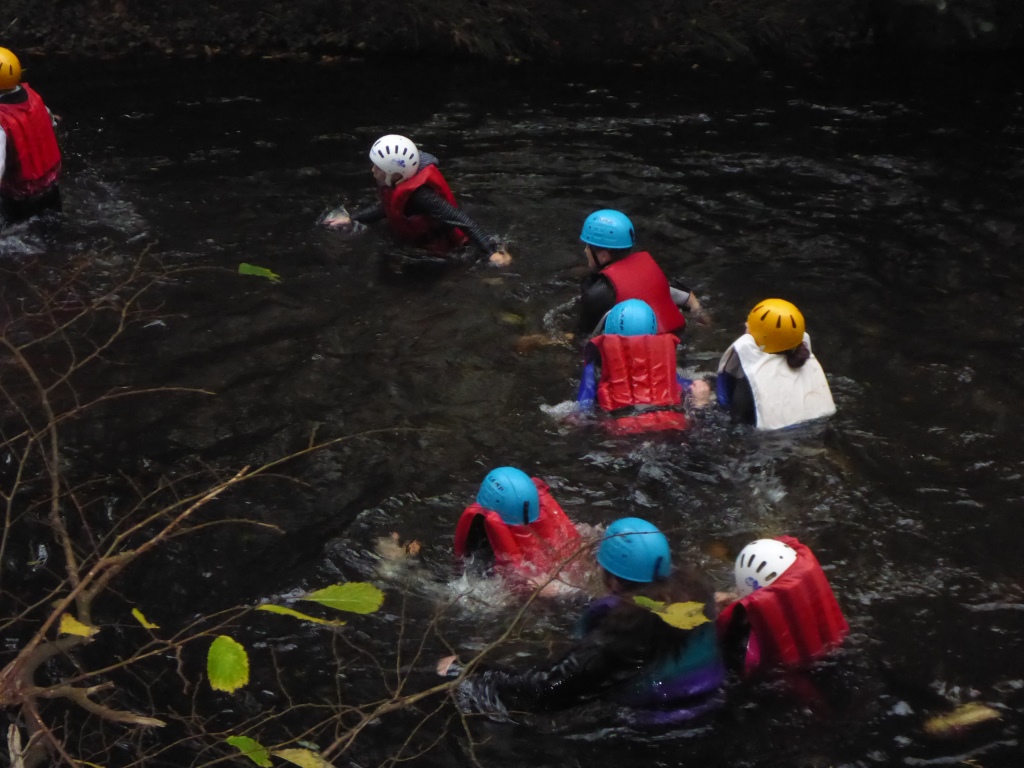 Teamwork
Resilience
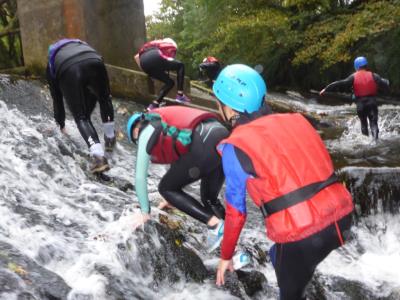 Mile Kayak Challenge
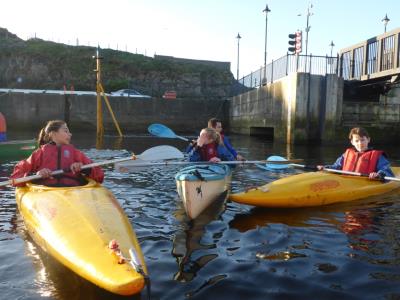 This is the Canadian canoe
This was the double kayak
We stopped at the ramp to swap kayaks
This is a picture of us all together
Peel Hill Challenge
What I did
I walked up to Corrin Folly on top of Peel Hill
Mile Run
by Matt and Den
In this challenge we had to run 1mile (1.60 km)in under 20 mins (We did it in 11 minutes)
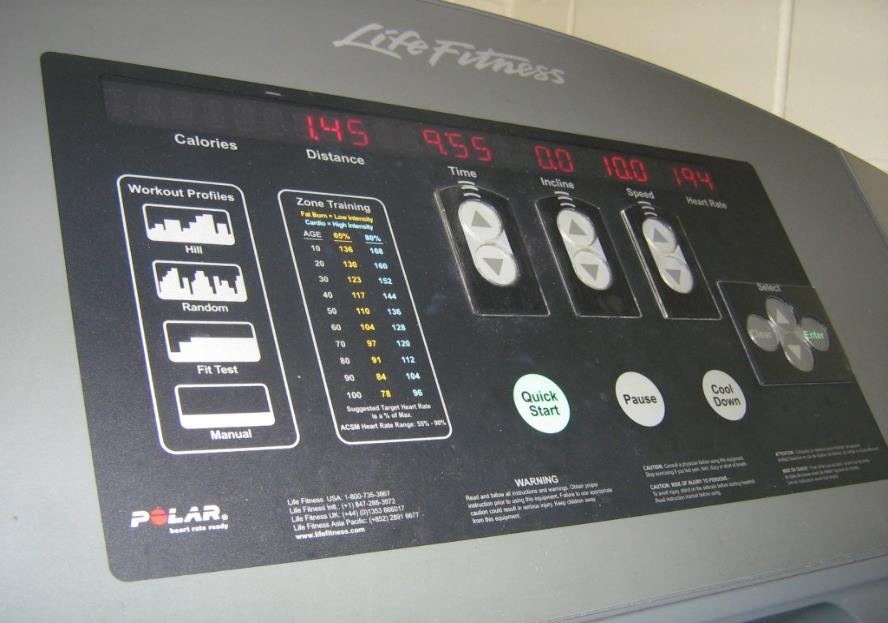 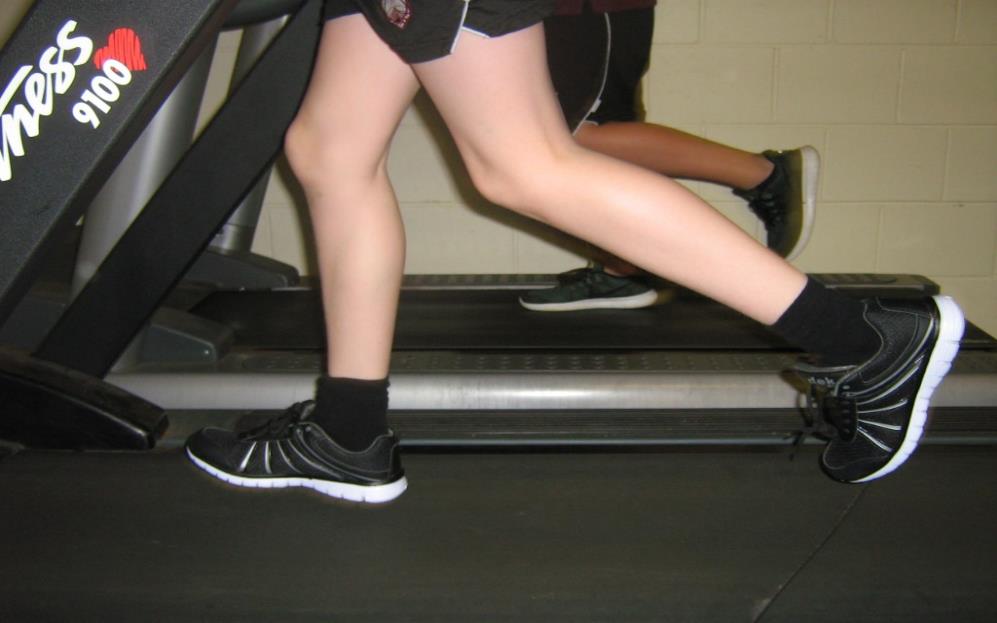 We did this challenge because
We did this challenge because we have never even stepped on a treadmill before never mind run a mile on one so it would be a real challenge.
Camera Men/Women
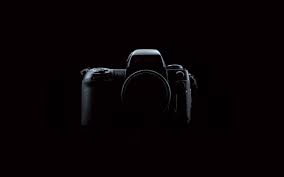 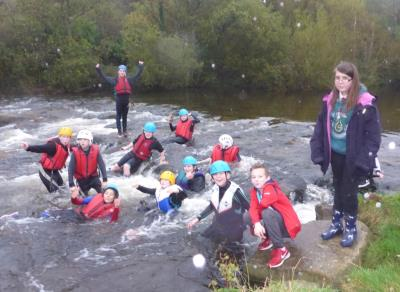 Edited by Harrison Elkins and Rowan Keating